Leadership in the Field
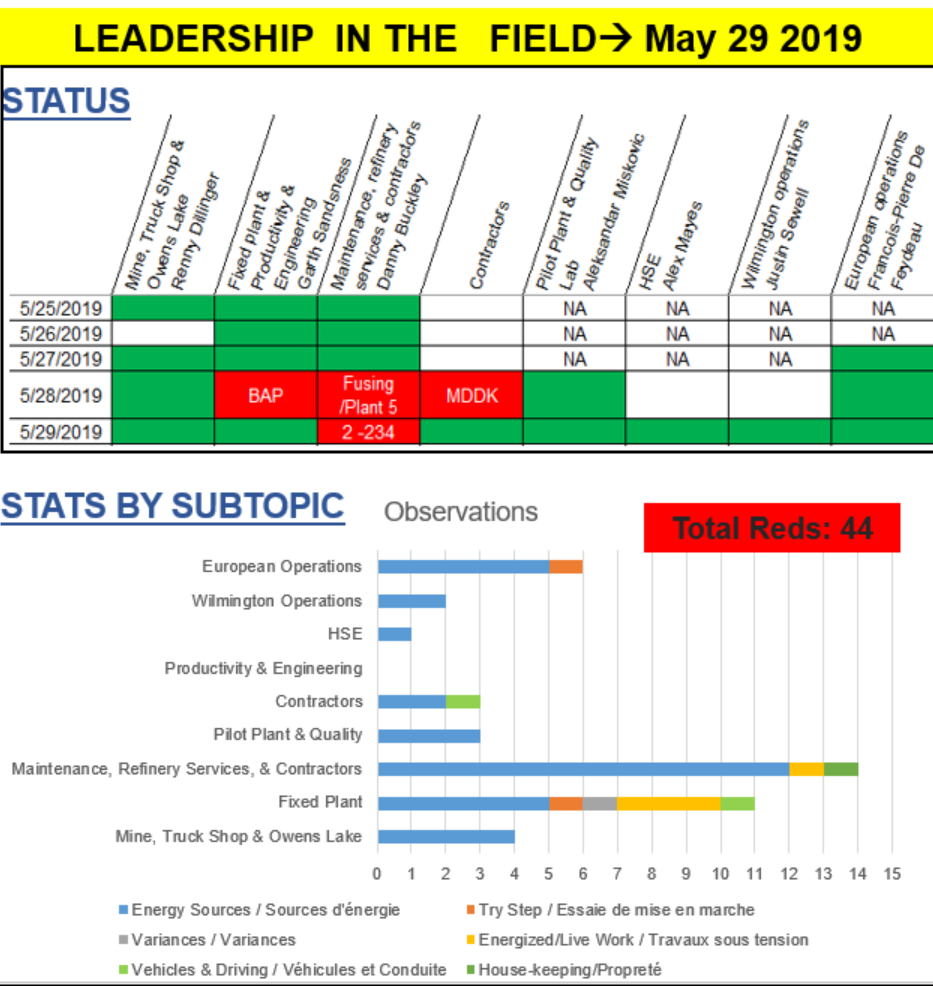 One focused theme for all sites
Vehicles & Driving
Working with Heights
Housekeeping
Isolations

Business wide debrief every week

Require 7 days ‘green’ to change themes

Every Friday checks all previous themes
1